Class IX Mathematics
Chapter 11
Constructions
Module 1 of 2


Presented by 
Mrs. Neelam Sharma
TGT Math/Phy. 
AECS 4 Mumbai
TOPICS AND SUBTOPICS

INTRODUCTION
BASIC CONSTRUCTIONS
CONSTRUCTION OF TRIANGLES
SUMMARY
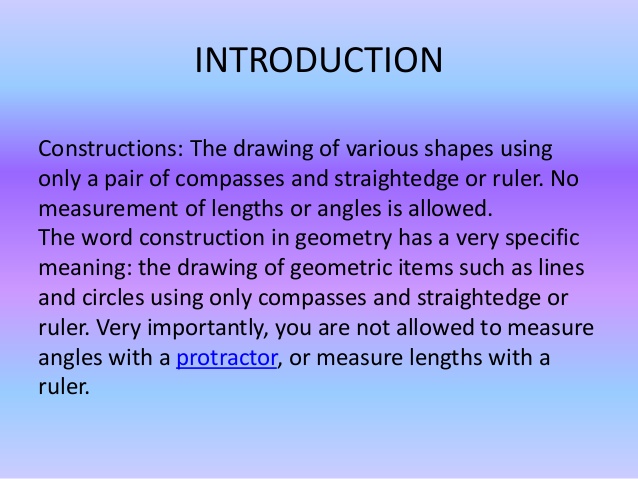 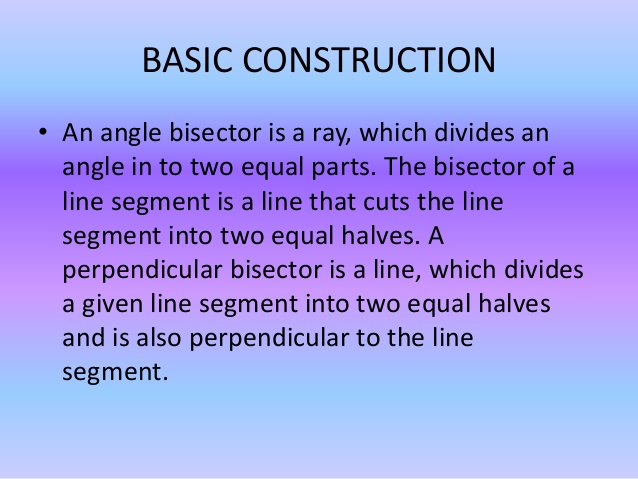 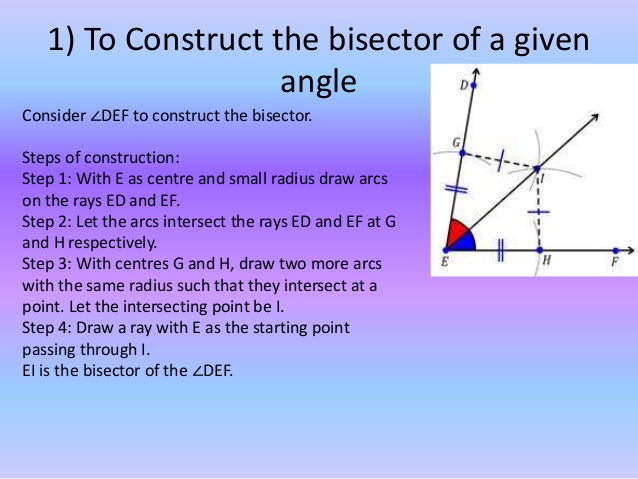 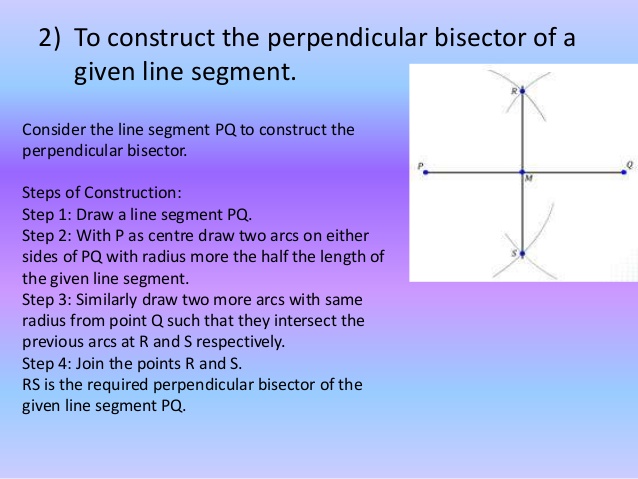 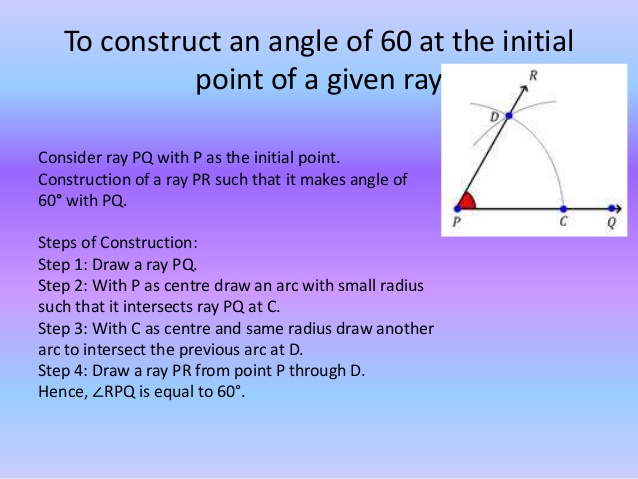 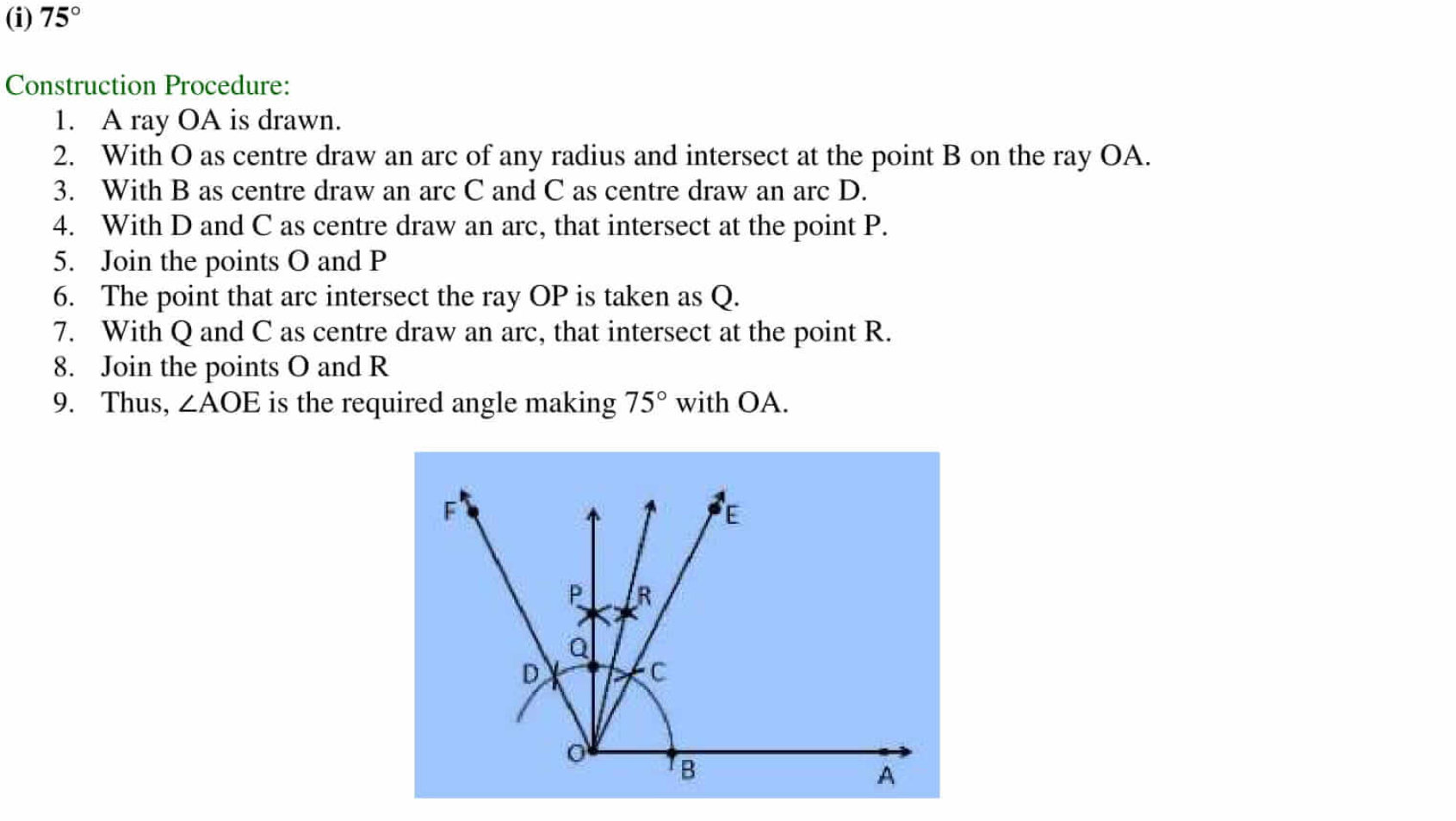 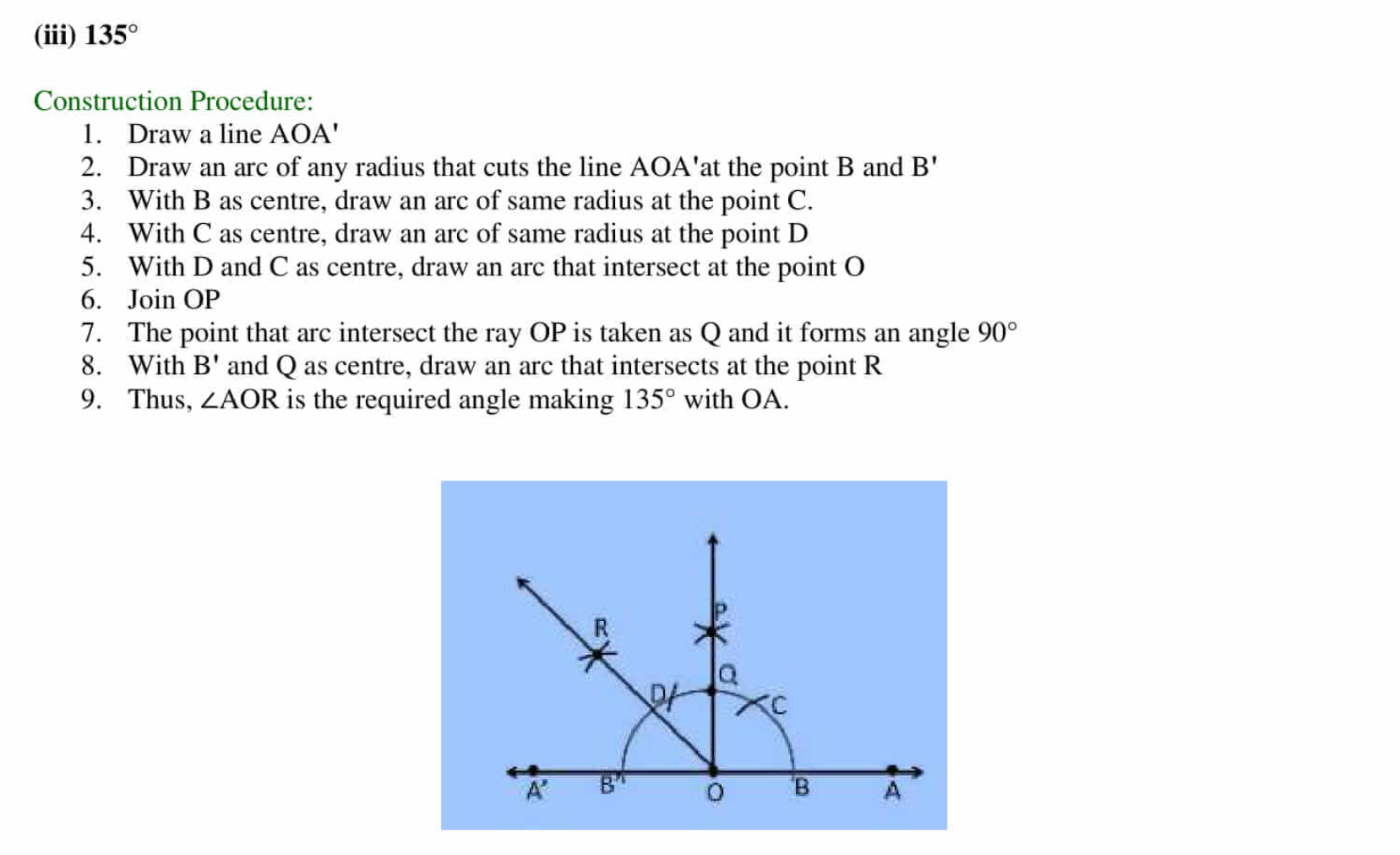 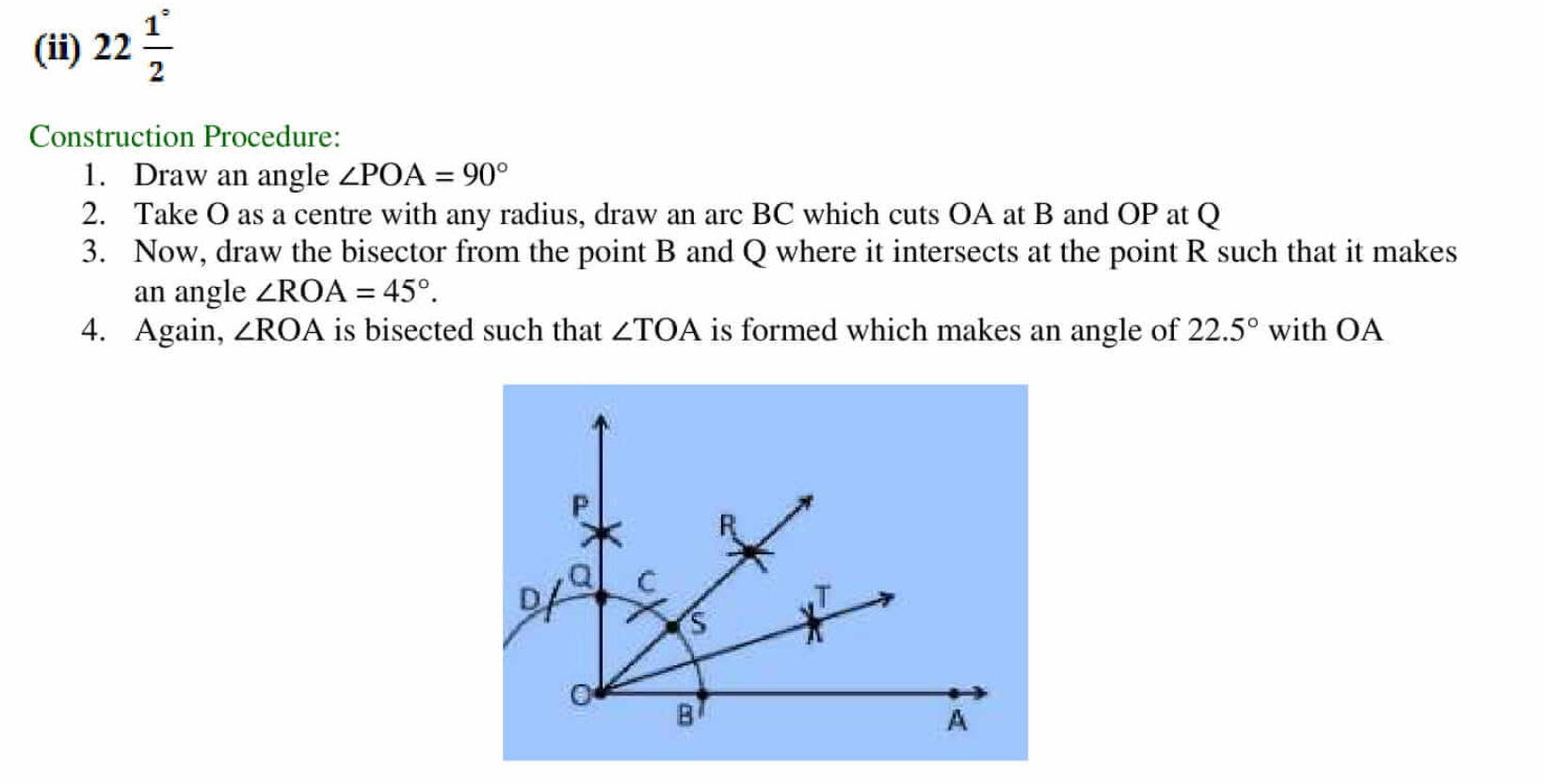 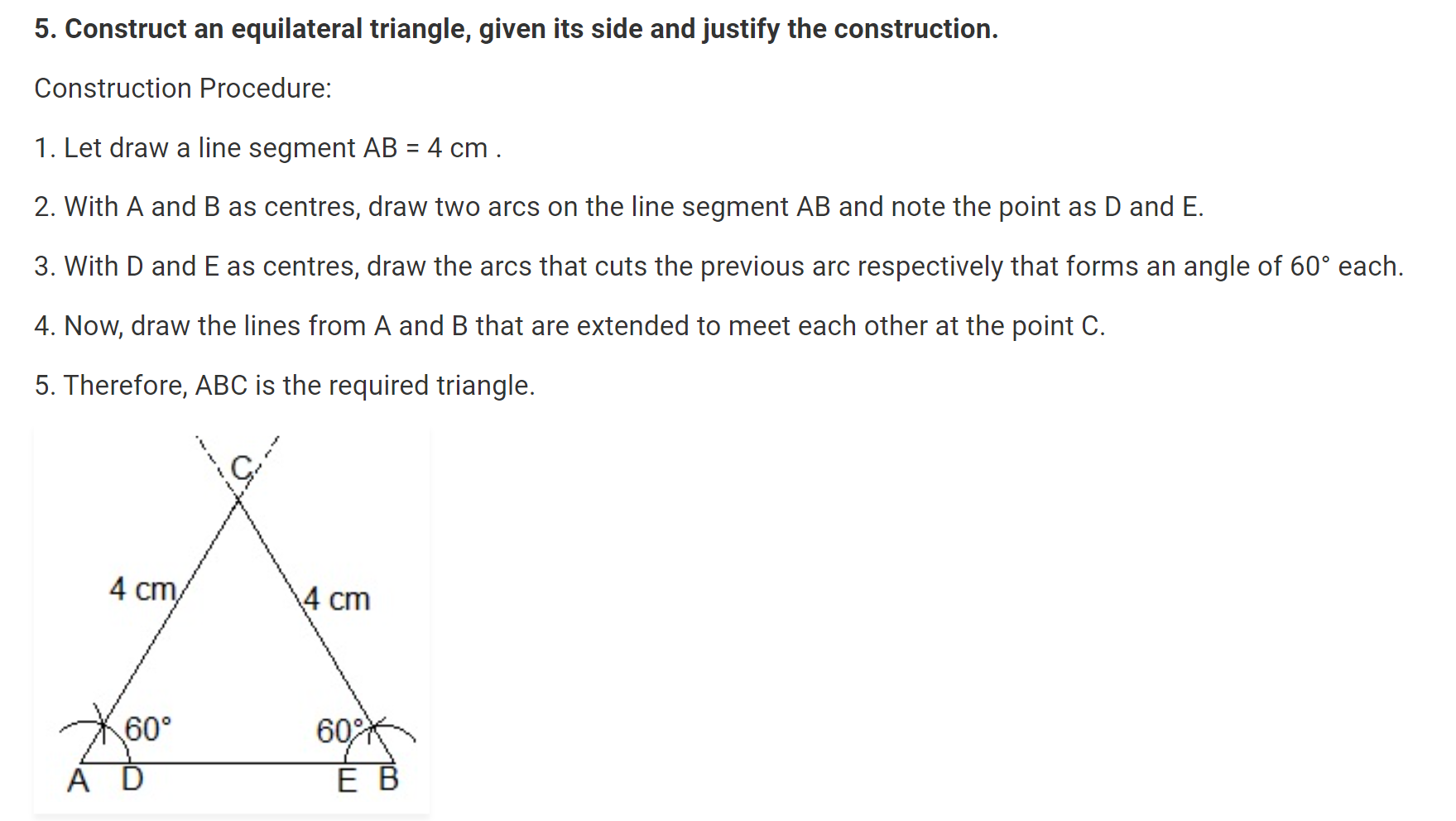 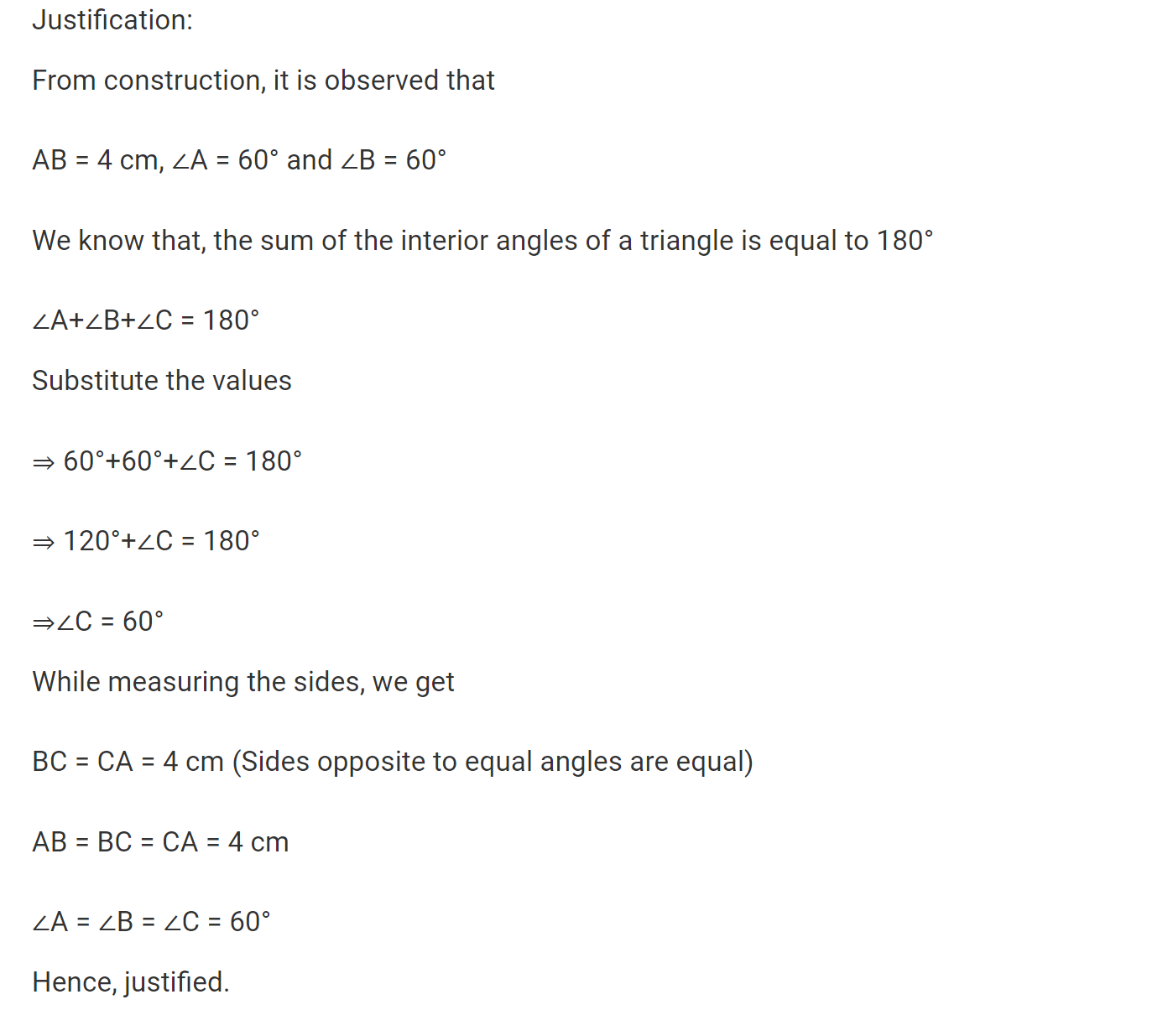 Thank You